CHÀO MỪNG CÁC EM ĐẾN VỚI TIẾT HỌC HÔM NAY!
BÀI TẬP CUỐI CHƯƠNG 2
4 Tiết
KHỞI ĐỘNG
Chia lớp thành 3 nhóm, thảo luận, tổng hợp ý kiến vào giấy A1 thành sơ đồ tư duy theo các yêu cầu sau:
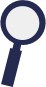 Nhóm 1: SỐ VÔ TỈ. CĂN BẬC HAI SỐ HỌC
Biểu diễn thập phân của số hữu tỉ
Số vô tỉ
Tính căn bậc hai số học bằng máy tính cầm tay.
Nhóm 3: LÀM TRÒN SỐ VÀ ƯỚC LƯỢNG KẾT QUẢ
Nhóm 2: SỐ THỰC. GIÁ TRỊ TUYỆT ĐỐI CỦA SỐ THỰC.
Số thực và tập hợp các số thực
Thứ tự trong tập hợp các số thực
Số đối của một số thực
Giá trị tuyệt đối của một số thực
Làm tròn số
Làm tròn số căn cứ vào độ chính xác cho trước.
Ước lượng các phép tính.
SỐ VÔ TỈ. CĂN BẬC HAI SỐ HỌC
SỐ THỰC. GIÁ TRỊ TUYỆT ĐỐI CỦA SỐ THỰC.
Số thực
LÀM TRÒN VÀ ƯỚC LƯỢNG KẾT QUẢ
LUYỆN TẬP
Bài 1 (SGK - tr45)
Bài 2 (SGK - tr45)
Hai số 3,4(24) và 3,(42) có bằng nhau không?
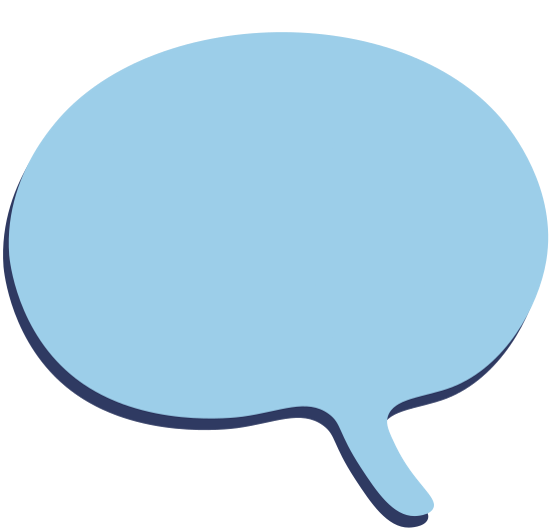 Giải
Bài 3 (SGK - tr45)
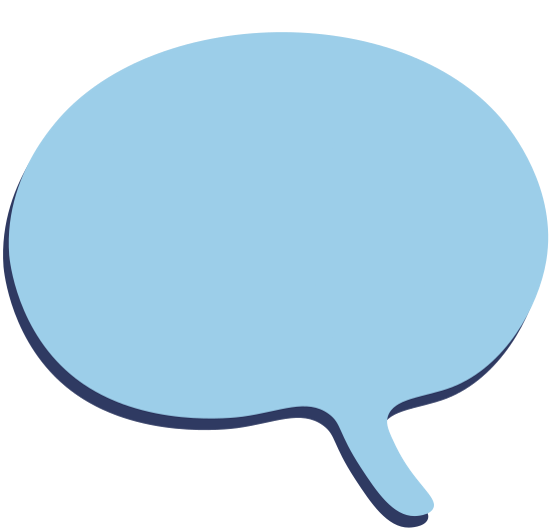 Giải
Bài 4 (SGK - tr45)
Các phát biểu sau đúng hay sai? Nếu sai, hãy phát biểu lại cho đúng.
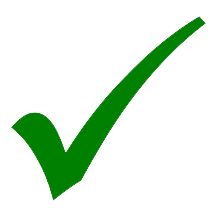 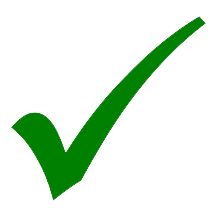 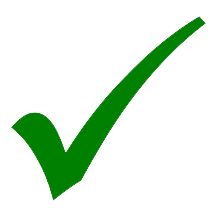 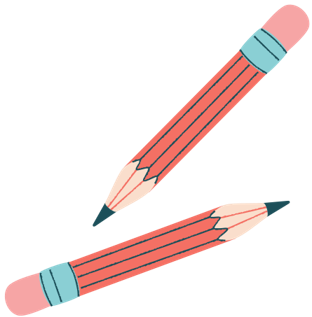 Bài 5 (SGK - tr45)
x - 5 = 8 hoặc x - 5 = -8
TH1: x - 5 = 8 ⇔ x = 13
TH2: x - 5 = -8 ⇔ x = -3
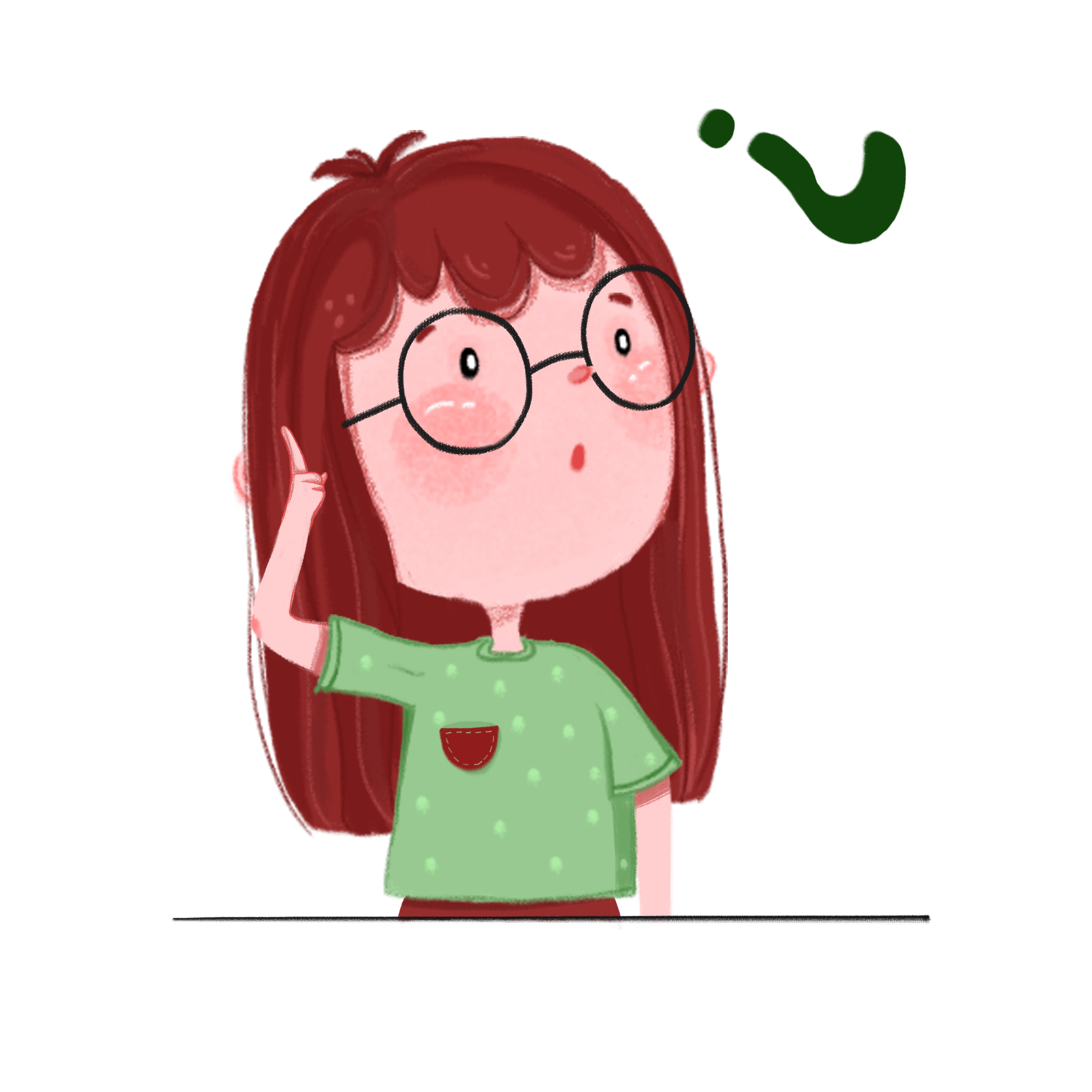 Vậy x = 13 hoặc x = - 3
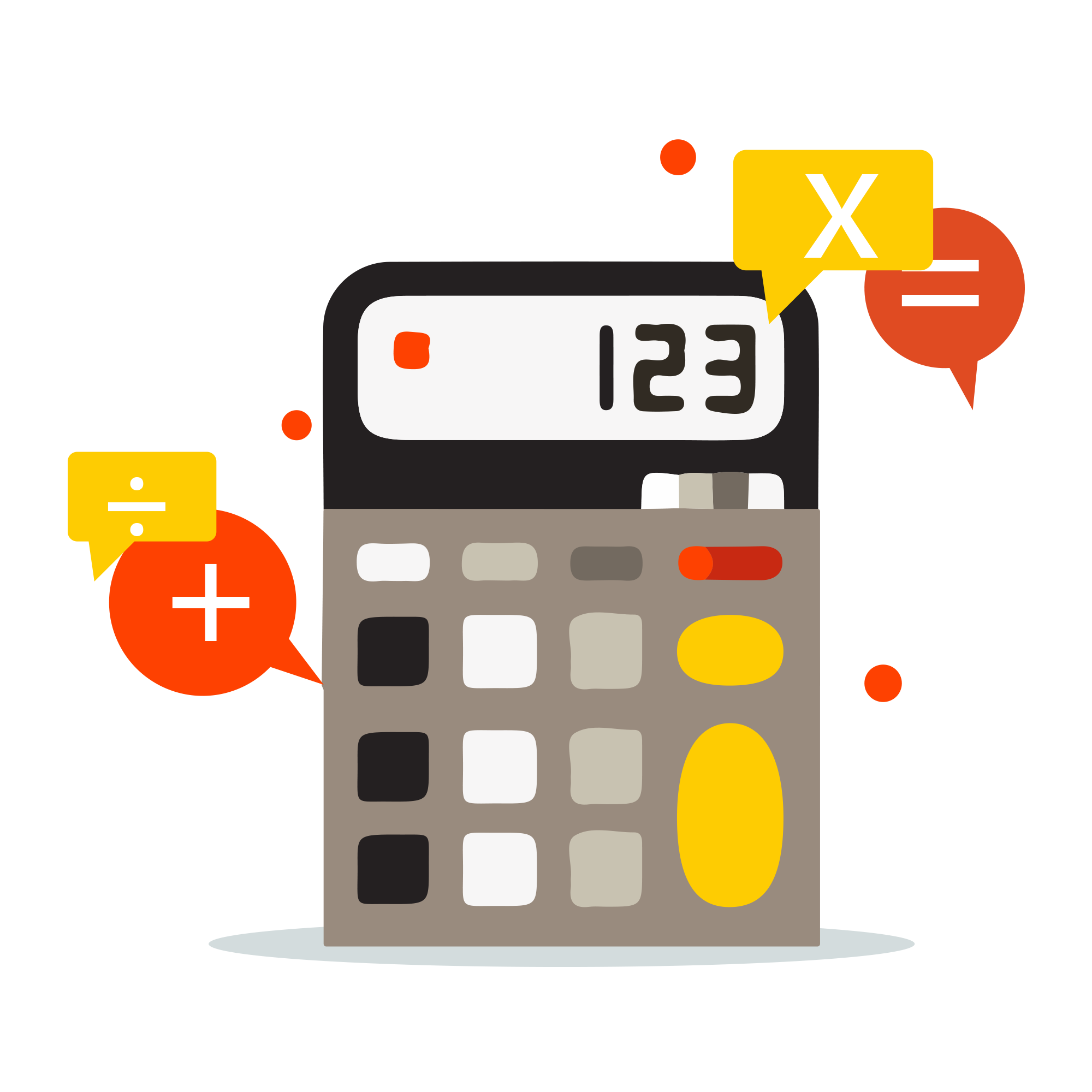 VẬN DỤNG
Bài 5 (SGK - tr45)
Dân số của Thành phố Hồ Chí Minh tính đến tháng 1 năm 2021 là 8 993 083 người. Hãy làm tròn số trên đến hàng nghìn.
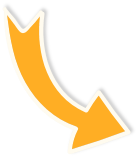 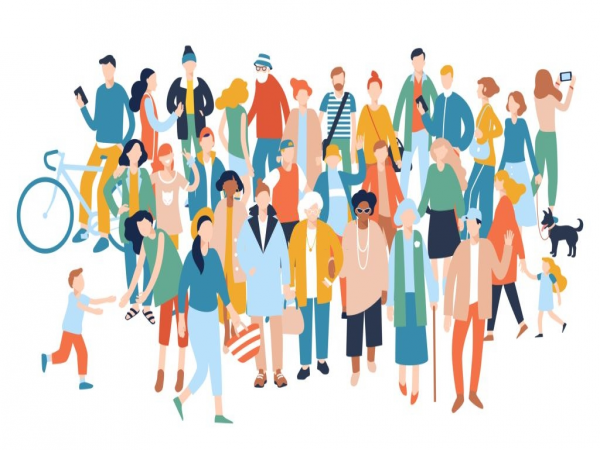 Bài 7 (SGK - tr45)
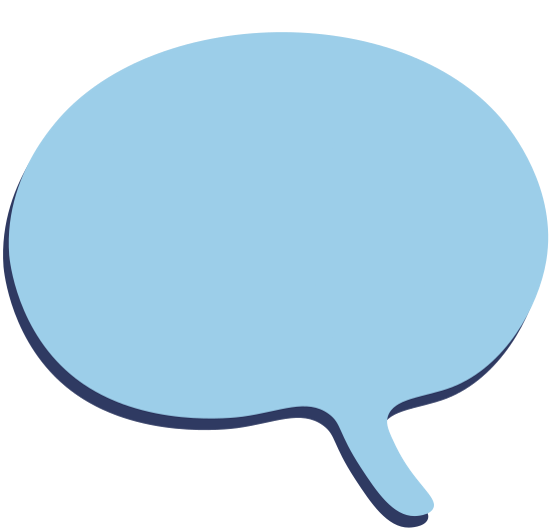 Giải
Bài 8 (SGK - tr45)
Giải
Kết quả điểm môn Toán của Bích trong học kì 1 như sau:
Điểm đánh giá thường xuyên: 6; 8; 8; 9.
Điểm đánh giá giữa kì: 7;
Điểm đánh giá cuối kì: 10.
Hãy tính điểm trung bình môn Toán của Bích và làm tròn đến hàng phần mười.
HƯỚNG DẪN VỀ NHÀ
01
02
Hoàn thành các bài tập trong SBT
Chuẩn bị bài mới: Bài 1. Hình hộp chữ nhật – Hình lập phương
CẢM ƠN CÁC EM 
ĐÃ LẮNG NGHE BÀI GIẢNG!